أشياء المنزل
طاولة
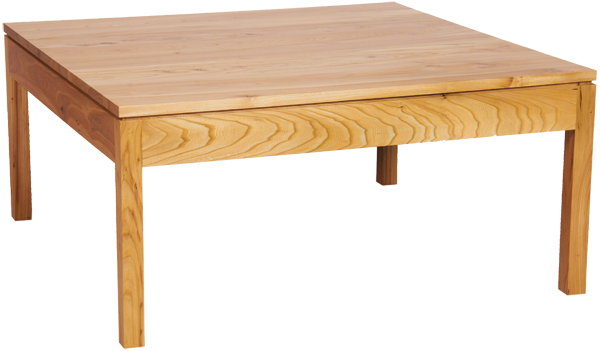 كرسي
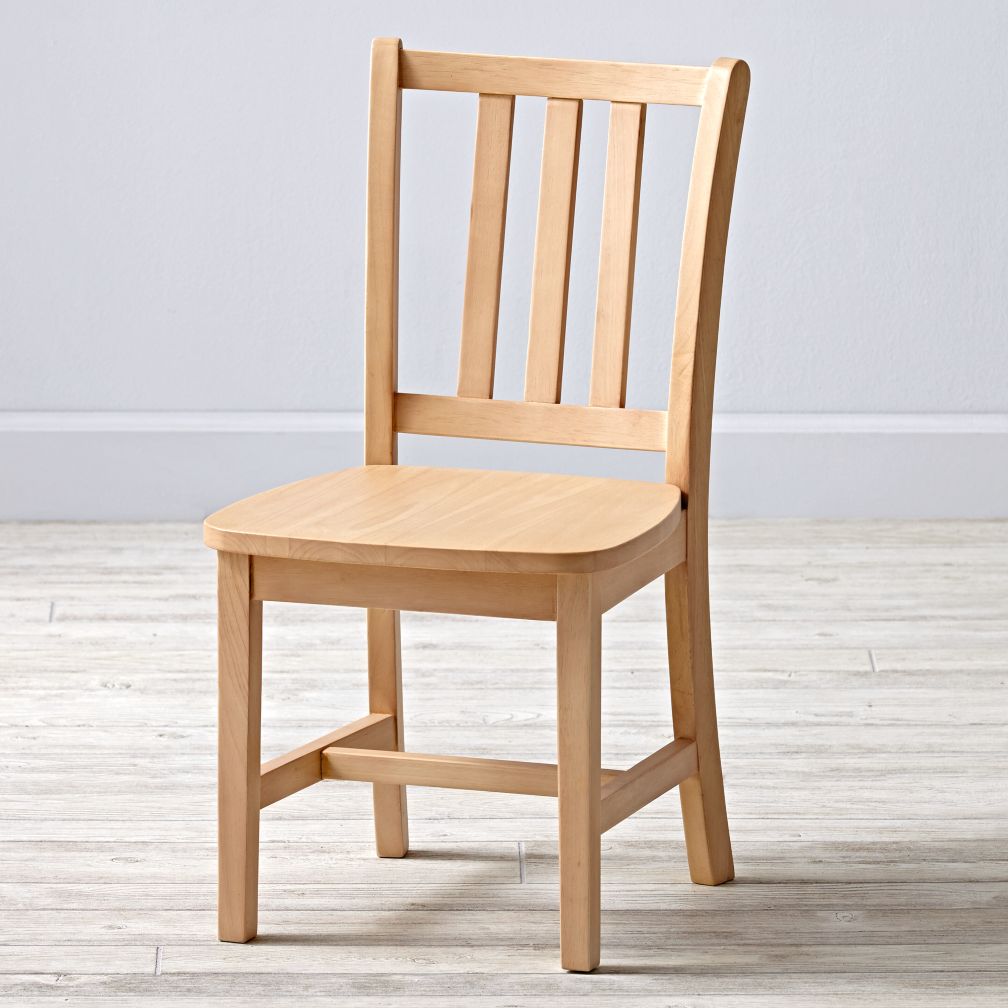 صحن
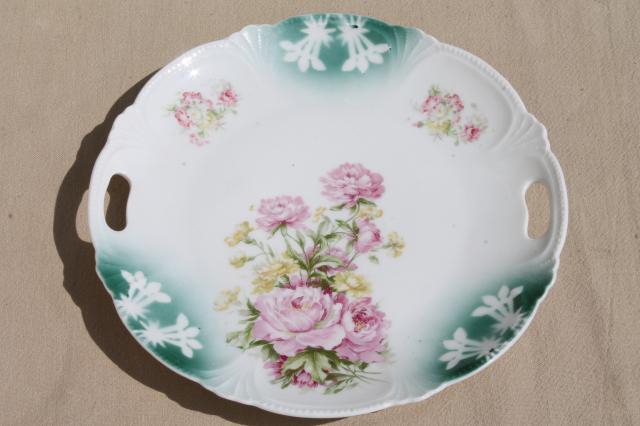 سكين
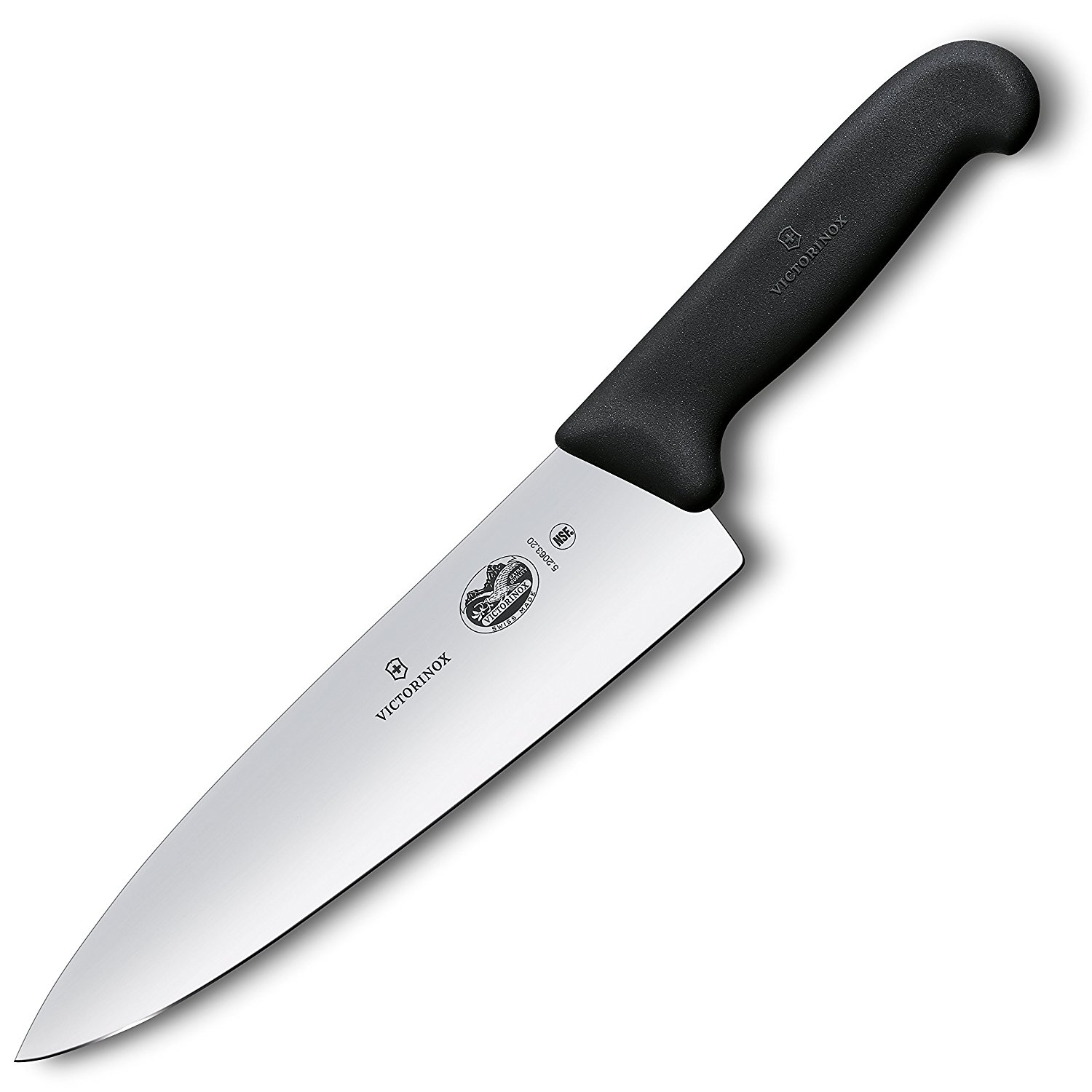 شوكة
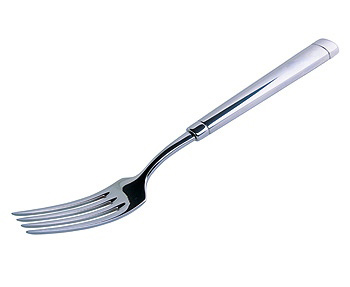 باب
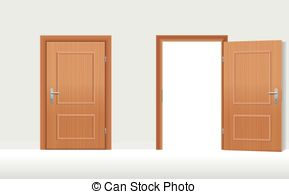 خزانة
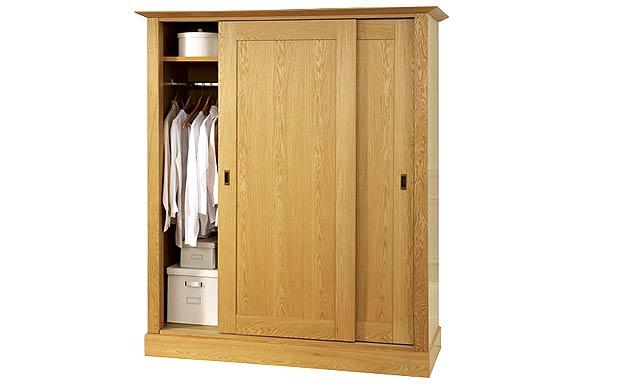 سرير
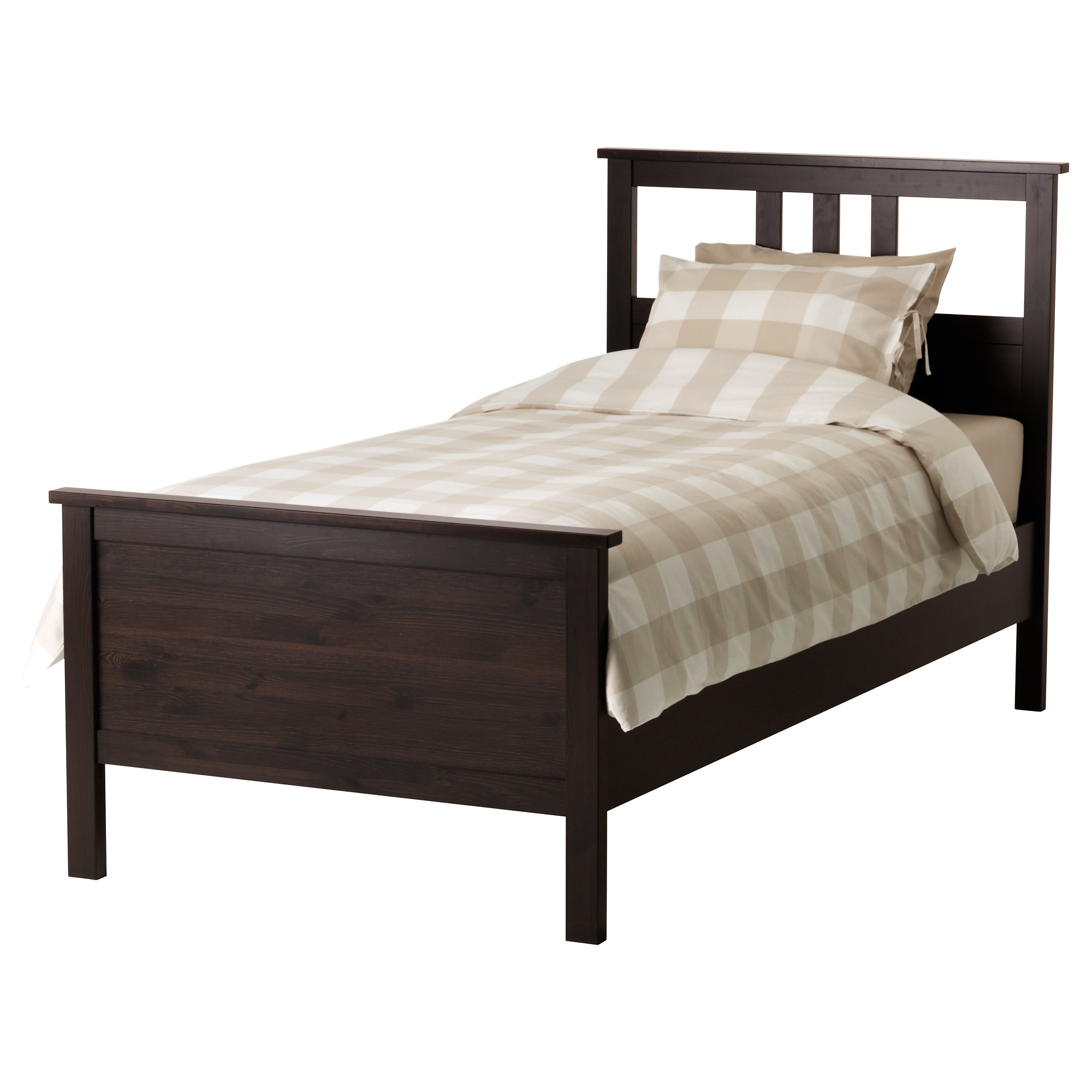 ملعقة
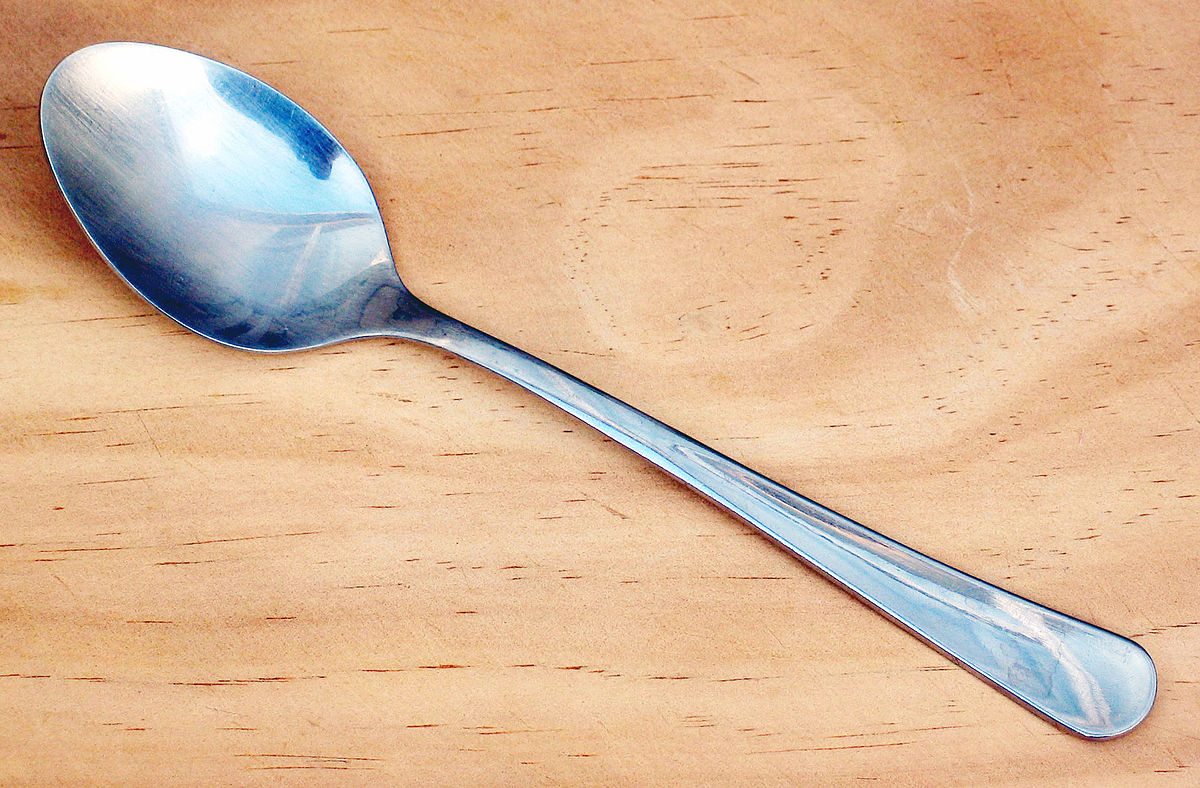 كأس
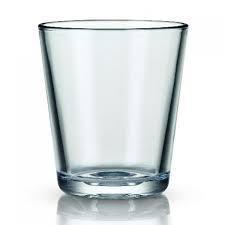